If you saw our livestream YouTube last week, it still wasn’t nearly HD video and audio.

Working on it!   Adjusted settings.
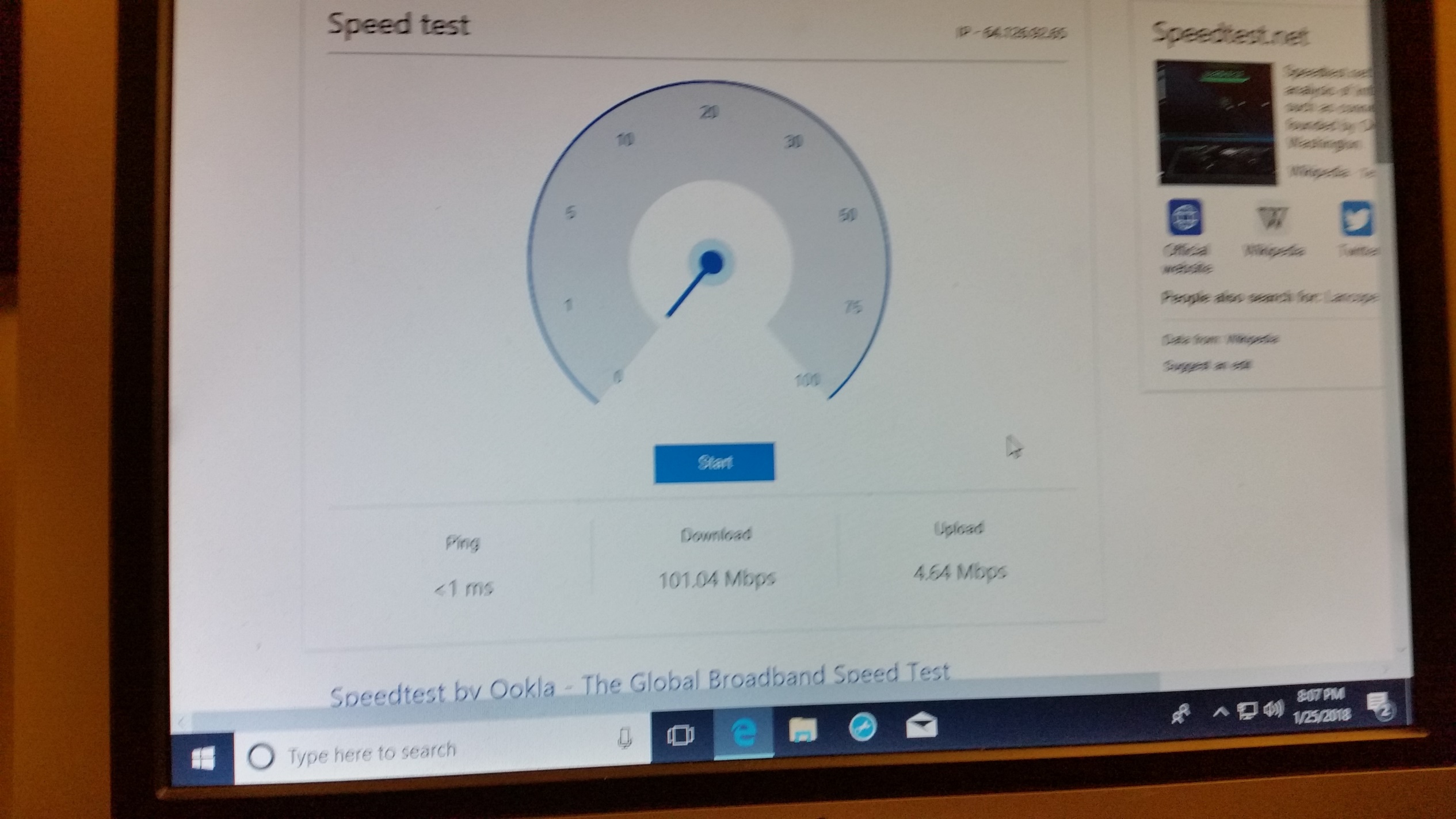 [Speaker Notes: 4.64 mbps  Should be ok, although minimal.  Best possible with Cu wires, not fiber optic.]
We have changed the Wifi name and password till our live stream is acceptable.
To easily follow these notes, 
Go to OrHaOlam.com
WITHOUT WIFI
Click on downloads, messages,
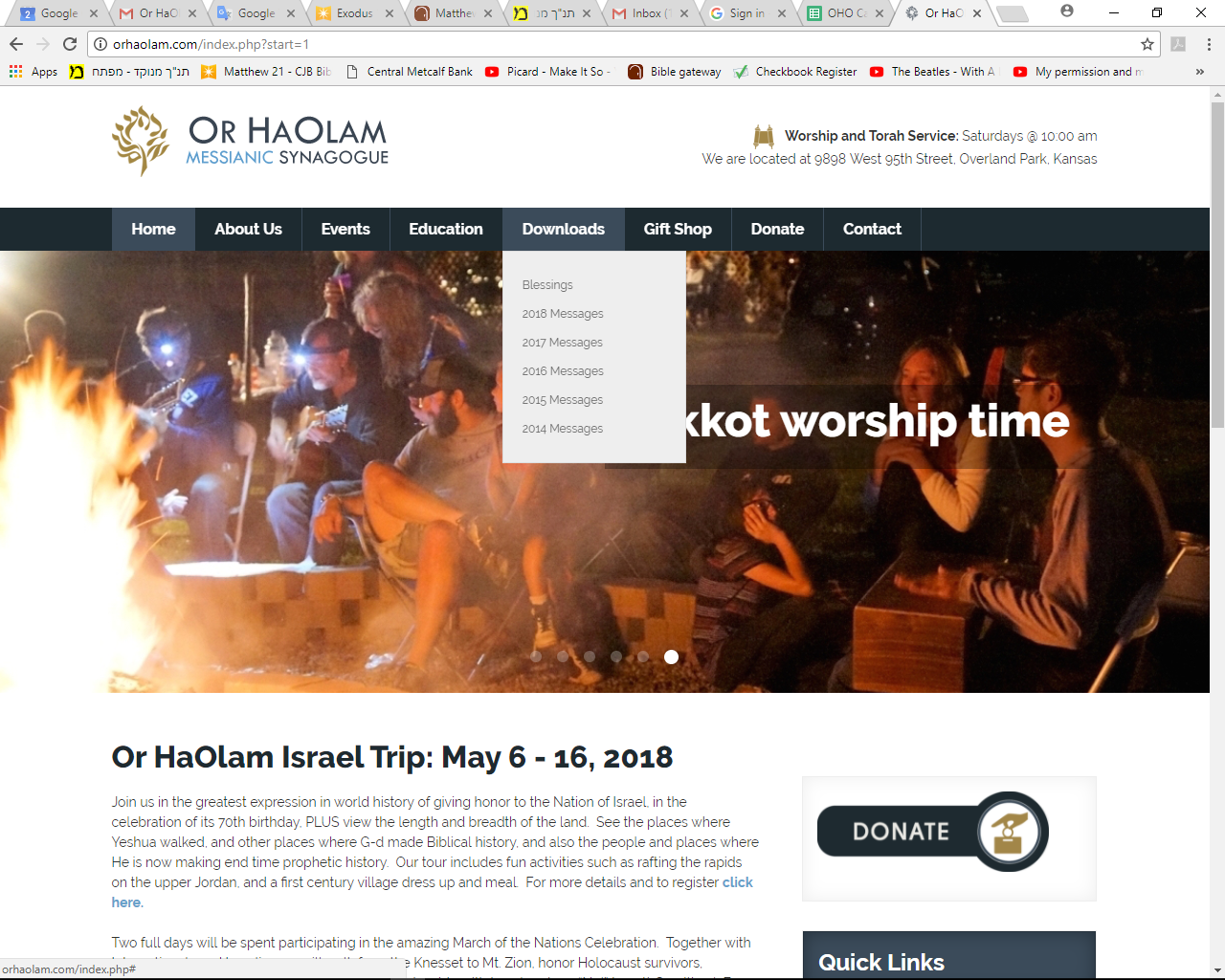 [Speaker Notes: YouTube  https://youtu.be/Lb5EozgOs2g

also Better Josh Aaron at  https://www.facebook.com/marchoflife/videos/1744828825812790/]
Be a part of history and prophecy!  70 years after the founding of the State is the year of Release!   
Except don’t register there, just go to OrHaOlam.com
Deadline Feb. 12 before price increase!  If no enrollment by then tour dropped!     Full refund!
[Speaker Notes: Some insights from Brian Kaufman]
Extremely nerdy humor, 
for chemistry people.
[Speaker Notes: From Brian Kaufman]
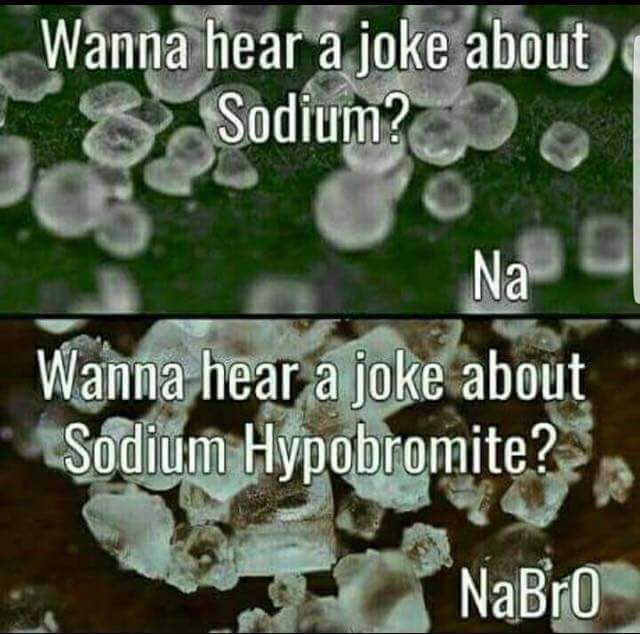 [Speaker Notes: From Brian Kaufman]
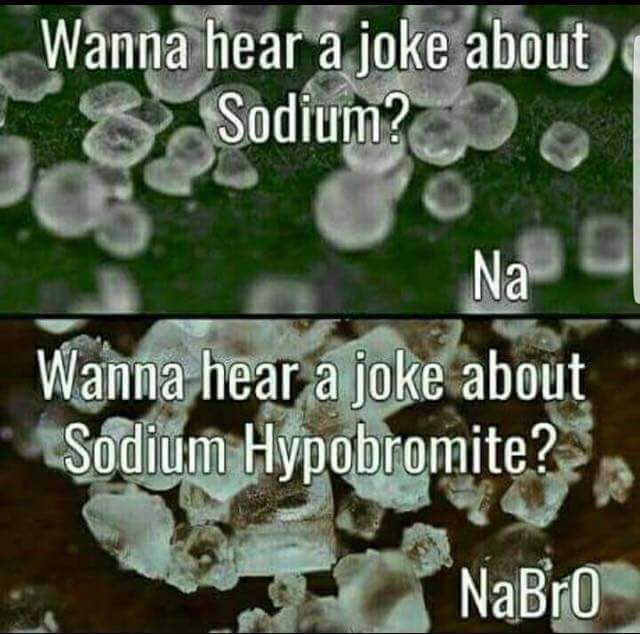 [Speaker Notes: From Brian Kaufman]
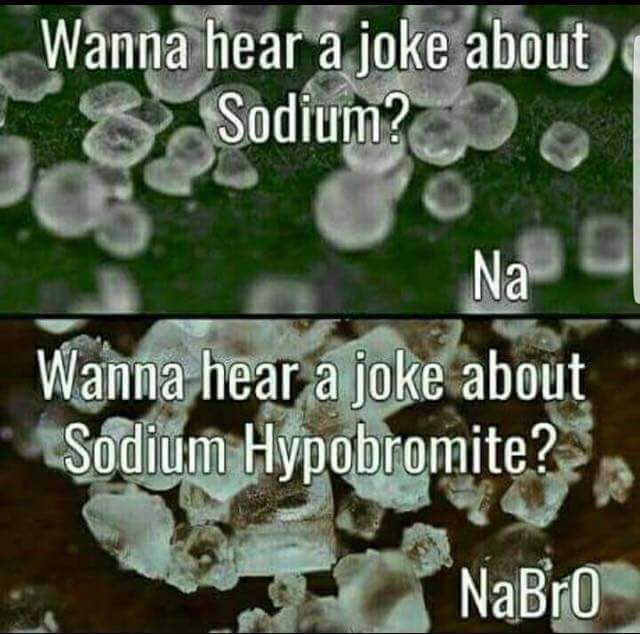 [Speaker Notes: From Brian Kaufman]
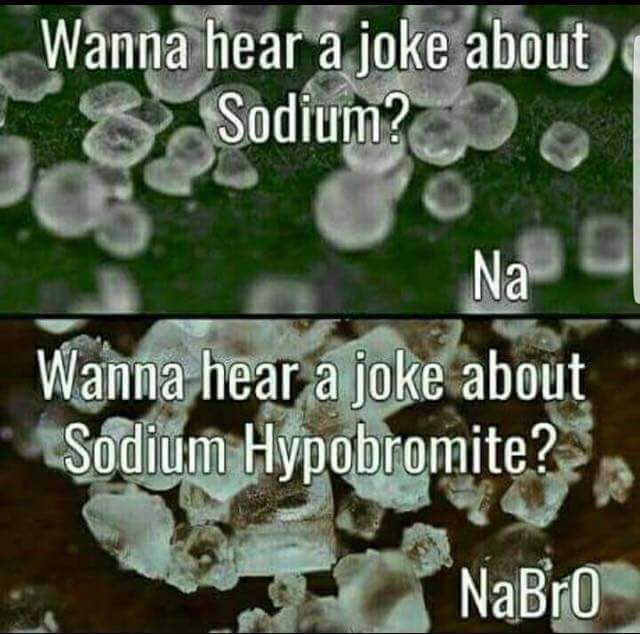 [Speaker Notes: From Brian Kaufman]
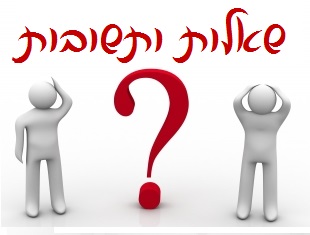 [Speaker Notes: Hebrew students: script and block will become seamless.  Eventually

Hebrew for Questions and Answers, Q&A]
In rabbinic literature, the Responsa are known as
 She'elot u-Teshuvot 
שאלות ותשובות
 (questions and answers) 
and comprise the body of written decisions and rulings.
We have been exploring how Yeshua has been subject to questions for the last three messages.
Prophetic significance?
Yeshua was being examined, like the Pesakh Lamb.

Now it was His turn to question.
First:        Mtt. 22.15-16 Then the P’rushim went away and put together a plan to trap Yeshua with his own words. They sent him some of their talmidim and some members of Herod’s party.
Taxation loyalty question
[Speaker Notes: Few weeks ago]
Second: 
Mtt. 22.23 That same day, some Tz’dukim came to him. 

Apparent resurrection absurdity challenge.
[Speaker Notes: Last week: Resurrection power of G-d]
Third: 
Mtt. 22.35 One of them who was a Torah expert asked a sh’eilah to trap him:   “Rabbi, which of the mitzvot in the Torah is the most important?”
Mark 12.32-34 The Torah-teacher said to him, “Well said, Rabbi; you speak the truth when you say that he is one, and that there is no other besides him; and that loving him with all one’s heart, understanding and strength, and loving one’s neighbor as oneself,
Mark 12.32-34 mean more than all the burnt offerings and sacrifices.” When Yeshua saw that he responded sensibly, he said to him, “You are not far from the Kingdom of God.” And after that, no one dared put to him another sh’eilah.
Now it was Yeshua’s 
turn to question.
מַתִּתְיָהוּ Mattityahu  
(Matthew) 22:42-44
Then, turning to the assembled P’rushim [Pharisees], Yeshua put a sh’eilah [formal question] to them:
Mattityahu (Matthew) 22:41
Mattityahu (Matthew) 22:42
"מַה דַּעְתְּכֶם עַל הַמָּשִׁיחַ? בֶּן מִי הוּא?"
הֵשִׁיבוּ לוֹ: "בֶּן־דָּוִד."

"Tell me your view concerning the Messiah: whose son is he?" They said to him, "David's."
There are plenty of scriptures about the Davidic King to come.
[Speaker Notes: First, the announcement to David by Natan the prophet.]
Divrei Yamim/Chron 17.3-4 But that same night the word of God came to Nathan, saying: “Go and tell David My servant, thus says Adoni, ‘You are not to build Me a house in which to dwell.
Divrei Yamim/Chron 17.10-11  “‘Moreover, I declare to you that Adonai will build you a house. It will be that when your days are fulfilled to go with your fathers, I will raise up your offspring after you, one of your own sons,
Divrei Yamim/Chron 17.10   and I will establish his kingdom…I will appoint him over My House and My kingdom forever, and his throne [David’s] will be established forever.’”
[Speaker Notes: Next, from the Psalms…]
T’hillim/Ps 89.4-5,27 “I have made a covenant with My chosen one.I have sworn to David My servant:‘Forever I will establish your seed, and will build your throne from generation to eneration.’”… He will call to me, ‘You are my father,my God, the Rock of my salvation.’
[Speaker Notes: Then the prophet Yeshayahu/Isaiah]
Yeshayahu/Is 9.5-6 For to us a child is born, a son will be given to us, and the government will be upon His shoulder. His Name will be called Wonderful Counselor, Mighty God, My Father of Eternity, Prince of Peace. Of the increase of His government and shalom there will be
Yeshayahu/Is 9.5-6 no end, on the throne of David and over His kingdom— to establish it and uphold it through justice and righteousness from now until forevermore. The zeal of Adonai-Tzva’ot will accomplish this.
Yeshayahu/Is 11.1-2 Then a shoot will come forth out of the stem of Jesse, [Who?] and a branch will bear fruit out of His roots. he Ruakh of Adoni will rest upon Him, the Spirit of wisdom and insight, the Spirit of counsel and might, the Spirit of knowledge and of the fear of Adonai.
[Speaker Notes: Two places in Yeshayahu/Isaiah.   Also Yermiyahu/Jeremiah]
Yirmiyahu/Jer. 23.5-6 “The days are coming,” says Adoni when I will raise a righteous Branch for David. He will reign as king and succeed, he will do what is just and right in the land.
Yirmiyahu/Jer. 23.5-6 In his days Y’hudah will be saved, Isra’el will live in safety, and the name given to him will be Adoni Tzidkenu [Adoni our righteousness].
[Speaker Notes: Note: divine Davidic king.]
It was well established that David, Daveed HaMelekh, is the 
pre-eminent Messiah King figure for Israel.
Mattityahu (Matthew) 22:43
אָמַר לָהֶם: "אִם כֵּן כֵּיצַד, בְּהַשְׁרָאַת הָרוּחַ, קוֹרֵא לוֹ דָּוִד 'אָדוֹן' בְּאָמְרוֹ:  

"Then how is it," he asked them, "that David, inspired by the Spirit, calls him 'Lord,' when he says,
[Speaker Notes: Yeshua cites the psalms…]
Mattityahu (Matthew) 22:44
נְאֻם יְיָ לַאדֺנִי: שֵׁב לִימִינִי עַד־אָשִׁית אֺיְבֶיךָ הֲדֺם לְרַגְלֶיךָ'?  

'Adoni said to my Lord, "Sit here at my right hand until I put your enemies under your feet" '?
If David thus calls him, Messiah, ‘Lord,’ how is Messiah David’s son?”  

That is, Messiah is 
younger / descendant, 
yet superior / Lord?
Mattityahu (Matthew) 22:45-46
[Speaker Notes: Dilemma in Jewish theology about Messiah ben David.

Avraham Avinu.  Patriarchs, Matriarchs.  Nobody contests their pre-eminence.]
When King David received and wrote this psalm, he heard in the Spirit that G-d was calling someone to sit in the place of divine authority.
לְדָוִד מִזְמוֹר נְאֻם יְיָ | לַֽאדֹנִי שֵׁב לִֽימִינִי עַד־אָשִׁית אֹיְבֶיךָ הֲדֹם לְרַגְלֶֽיךָ:
There is no way G-d could be talking to Himself, to sit by his own right hand.
There is some form of very graphical duality in the nature of G-d depicted in this phrase.  G-d is asking Someone to sit at His right hand, Someone who is David refers to as “Lord.”
Dan Juster: “Uni-plurality”
Focusing here on the right hand seating preeminence of the Messiah, while all his enemies are vanquished, certainly fits the story of Yeshua, whose enemies seemed to prevail over Him at the close of His life.
Thus, there is somewhat of an implication of the death of the Messiah, that he was later promoted to a place of divine honor.
It is reminiscent of the verse in Daniel 7.14, where the Messiah, called the Son of Man, comes to the Ancient of Days.  There are two individuals, invested with divine power, in both these word pictures.
Daniel 7.13-14 I saw in the night visions, and, behold, one like a son of man came with the clouds of heaven, and came to the ancient of days, and they brought him near before him.  And there he was given dominion, and glory,
Daniel 7.13-14 and a kingdom, that all people, nations, and languages, should serve him; his dominion is an everlasting dominion, which shall not pass away, and his kingdom one that shall not be destroyed.
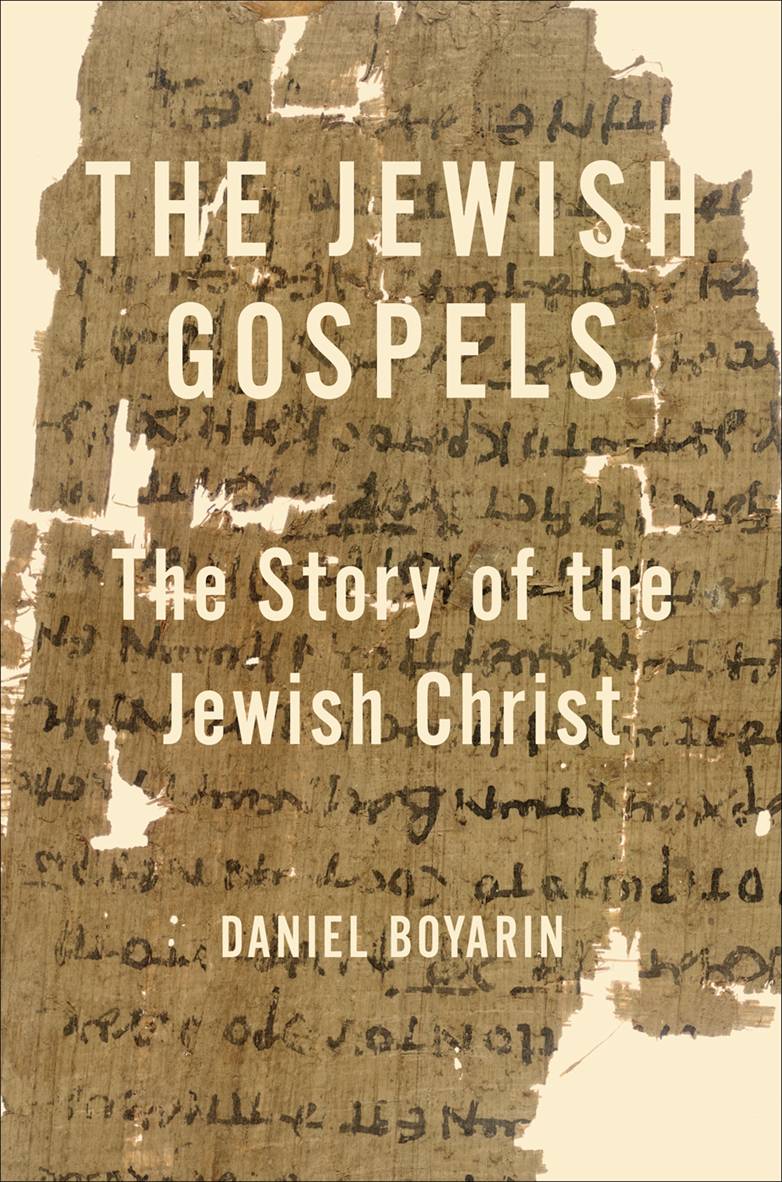 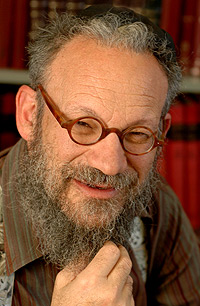 Daniel Boyarin
Daniel Boyarin (born 1946) is a historian of religion. Born in Asbury Park, New Jersey, he holds dual United States and Israeli citizenship. Trained as a Talmudic scholar, in 1990 he was appointed Professor of Talmudic Culture,
Departments of Near Eastern Studies and Rhetoric, University of California, Berkeley, a post which he still holds
Daniel Boyarin, professor of Talmudic Culture at the University of California Berkeley, may be the most influential scholar of ancient Judaism today.
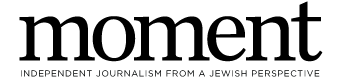 This phrase, "at the right hand of G-d" or one of its variants, is referred to 22 times in the Messianic Scriptures.
No one could think of anything to say in reply; and from that day on, no one dared put to him another sh’eilah.
Mattityahu (Matthew) 22:45-46
[Speaker Notes: Realized a profound new thing…Messiah is greater than David.  Messiah is G-d!!  G-d with us!]
Three points of application
Dan Juster: “uni-plurality”
Sacred Name
Daveed warrior worshiper
[Speaker Notes: Two points of teaching, one of preaching.  Most important preaching I’ve ever done!!]
Mattityahu (Matthew) 22:44
נְאֻם יְיָ לַאדֺנִי: שֵׁב לִימִינִי עַד־אָשִׁית אֺיְבֶיךָ הֲדֺם לְרַגְלֶיךָ'?  

'Adoni said to my Lord, "Sit here at my right hand until I put your enemies under your feet" '?
[Speaker Notes: Note Sacred Name.  Yeshua says “Adoni”  Lord.  Other places He says “power.”]
Yeshua never spoke the Sacred Name as recorded in the B’sorot / Good News.  Nor did Paul nor Yokhanan.
[Speaker Notes: Nor is the Sacred Name in the Greek texts…]
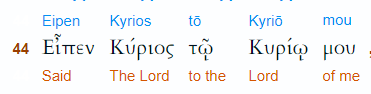 Nehemia Gordan is a Karaite scholar.  
Karaite from Kara קורא, Written Torah, 
not Oral Torah= Talmud, other rabbinics.  
Not a believer in Messiah
Strong promoter of using the Sacred Name.
[Speaker Notes: Nehemia has many followers among Hebrew roots people.  Need to address.]
Nehemia makes a strong case as to what the proper pronunciation of the Sacred Name is. He may be right.
[Speaker Notes: However, in this text in Matityahu/Mat,]
1. Yeshua never used the Name nor any writer of the whole Mes Scrip/New Testament. If anyone had authority to do so, you would think He would, but He didn't.  When He quoted scripture with the Name, He used circumloction, as it's called, substituting attributes.
2. The scriptures talk about "glorifying the Name of G-d." That doesn't mean by a certain pronunciation. The Hebraic understanding of Name = character, person. So behaving in ways that bring honor to Him.
3. Rev 19:12 His eyes were like a fiery flame, and on his head were many royal crowns. And he had a name written which no one knew but himself.
4. In the Dead Sea Scrolls, where the Name appears, they resort to the Phoenician script, instead of the Babylonian Hebrew characters that we are used to. This implies something...likely that the name was not to be accessible to the readers, but a bit mysterious, and NOT pronounced.
5. In the prototype prayer in Mt 6, Yeshua explains the meaning of "May your Name be kept holy." He uses the common Hebrew poetic device of parallelism, and says the same thing in different words.
5. "May your Kingdom come, your will be done on earth as in heaven." That, sanctifying the Name has nothing to do with pronunciation, but rather He wants us to pray for transformation of people or of life circumstances.
6.  The B'sorah [Gospel] of Matityahu, Matthew uses the phrase "Kingdom of Heaven" as opposed to "Kingdom of G-d."  Yeshua was following the common practice of reverence for the Name.   Particularly in Matityahu/Matthew’s account, many scholars feel was written for Jewish readers, who had the practice of NOT saying the name, but using circumlocutions.
7.  When addressing our earthly fathers, we would never call them by their name if we are being respectful.  Rather the title "Dad," "Papa", "Father", etc. would be appropriate.  Similarly with G-d the Father.
8. There's also an outreach dimension. Unsaved Jewish people if they are used to synagogue prayer, would think we are totally out of touch. Not feel at home.
According to the Hebrew usage then and now, the name of G-d is replaced by Yeshua with a substitute as גְדוּלָה, greatness, or גְבוּרָה, power.  Sitting at the right hand of G-d is a place of dignity that implies that Messiah is divine.
So the Jewish practice is to say Adoni or Gibor (Power). That's what Yeshua said when quoting Ps 110. So that's what I urge people to do.
Three points of application
Dan Juster: “uni-plurality”
Sacred Name
Daveed warrior worshiper
Mattityahu (Matthew) 22:44
נְאֻם יְיָ לַאדֺנִי: שֵׁב לִימִינִי עַד־אָשִׁית אֺיְבֶיךָ הֲדֺם לְרַגְלֶיךָ'?  

‘Adoni said to my Lord, “Sit here at my right hand until I put your enemies under your feet.”’
How did Daveed Hamelekh do that?
[Speaker Notes: Best presented by showing a sort of memorial to King David, entryway to the modern city of Jerusalem…]
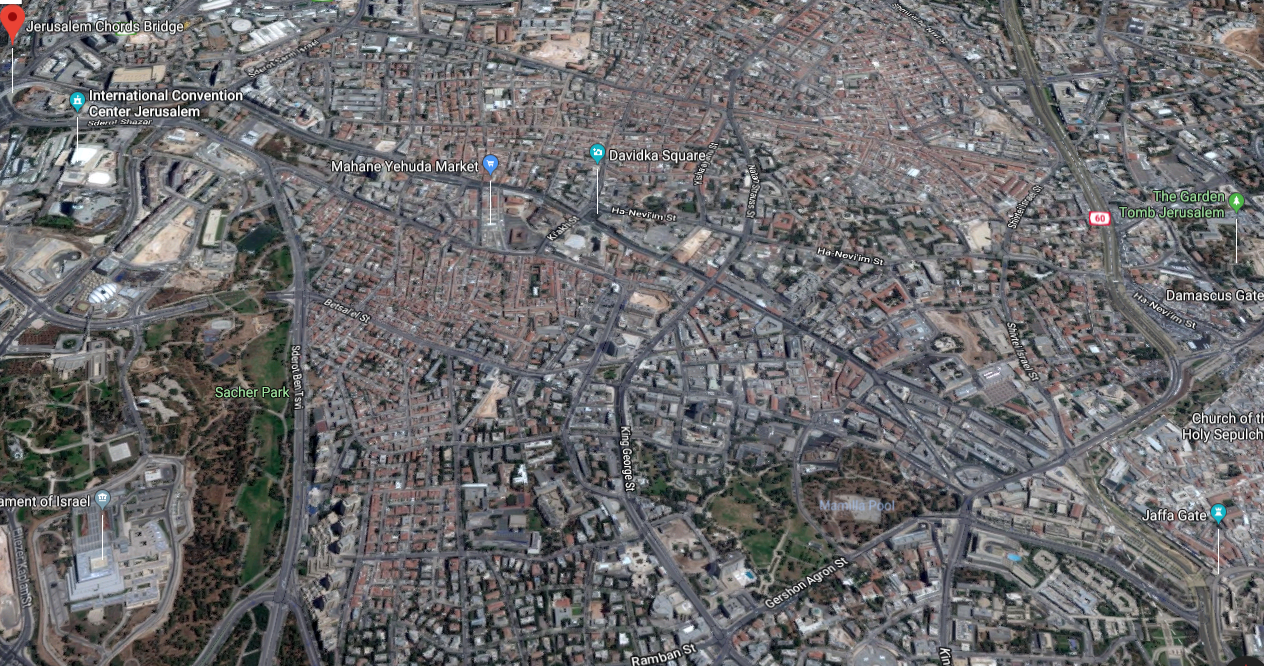 Entryway to Jerusalem
[Speaker Notes: Note Old city, Jaffa Rd., Mahane Yehuda where Evan Levine is, Convention Center, Chords bridge.]
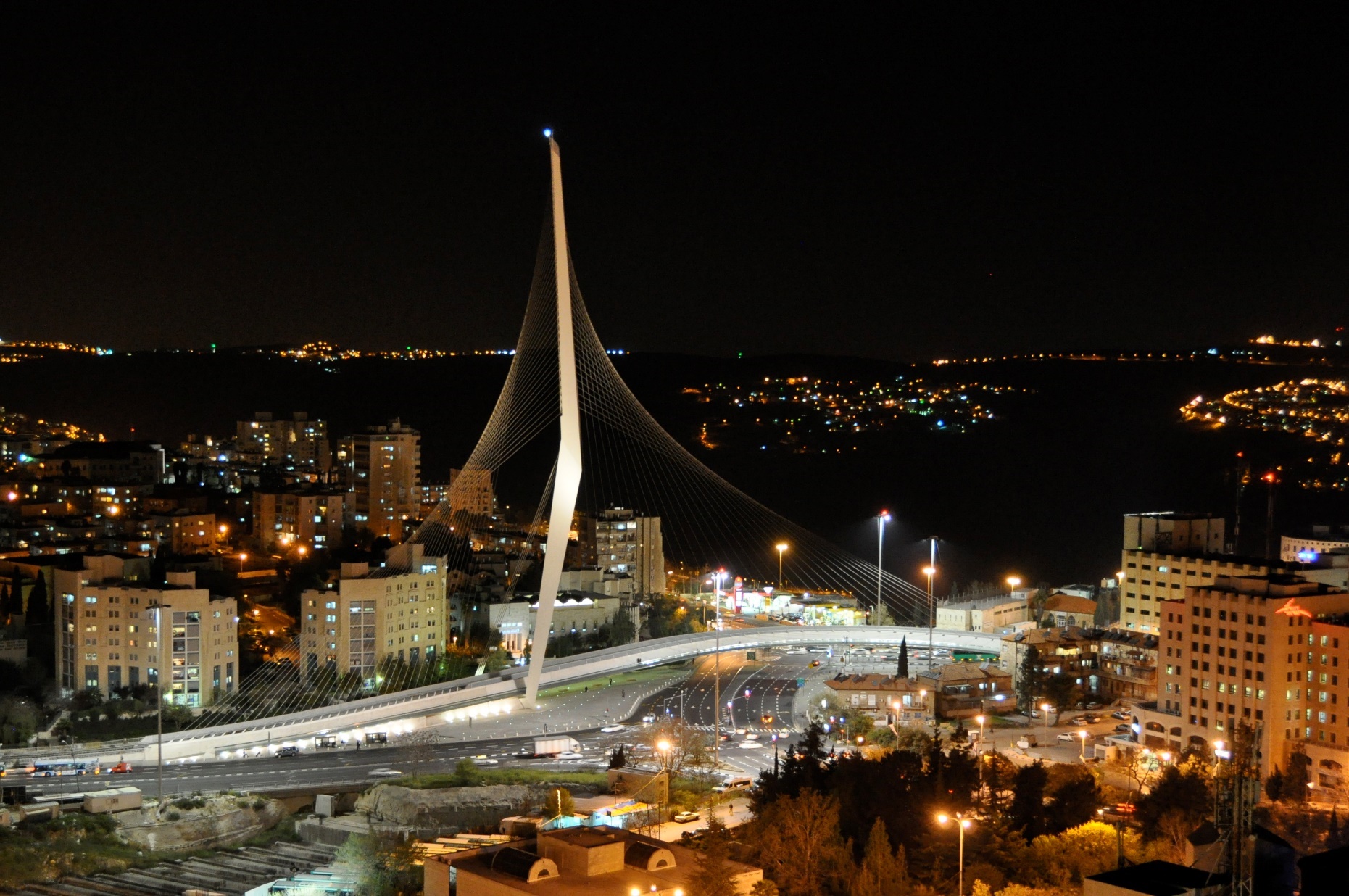 Chords Bridgeגשר המיתרים
[Speaker Notes: The form of the bridge resembles a tent in the desert or a harp, with the cables as the strings, symbolizing King David's harp, according to  Spanish architect and engineer Santiago Calatrava

https://en.wikipedia.org/wiki/Chords_Bridge]
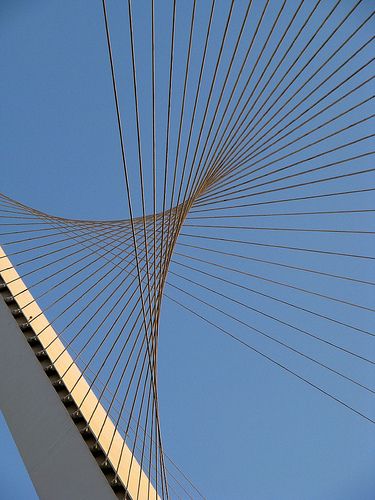 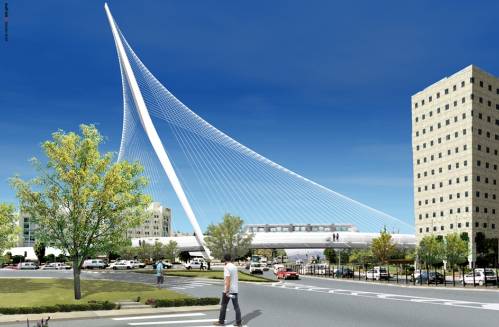 Chords Bridge, Gesher Metarim, 
גשר מֵיתָרים
Daveed is remembered MOST in this memorial as the harp player.
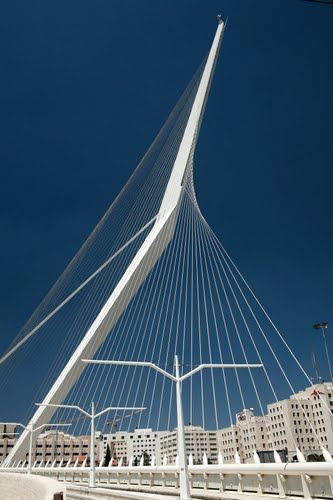 1 Shmuel 16.16,18  a skillful player on the harp…knows how to play. He’s a brave soldier, he can fight, he chooses his words carefully and he’s pleasant-looking. Besides, Adoni is with him.” 
אִישׁ יֹדֵעַ מְנַגֵּן בַּכִּנּוֹר… יֹדֵעַ נַגֵּן וְגִבּוֹר חַיִל וְאִישׁ מִלְחָמָה וּנְבוֹן דָּבָר, וְאִישׁ תֹּאַר; וַיהוָה, עִמּוֹ.
Warfare and worship are related.
Luke 12.51 Do you think that I have come to bring peace in the Land? Not peace, I tell you, but division! 
Mislei/Prov 4.23 Above everything else, guard your heart; for it is the source of life’s consequences.
Mattityahu (Matthew) 22:44
נְאֻם יְיָ לַאדֺנִי: שֵׁב לִימִינִי עַד־אָשִׁית אֺיְבֶיךָ הֲדֺם לְרַגְלֶיךָ'?  

‘Adoni said to my Lord, “Sit here at my right hand until I put your enemies under your feet.”’
Focusing here on the right hand seating preeminence of the Messiah, while all his enemies are vanquished, certainly fits the story of Yeshua, whose enemies seemed to prevail over Him at the close of His life.
Three points of application
Dan Juster: “uni-plurality”
Sacred Name
Daveed warrior worshiper
Everything we do, everything we face, every situation of finances, health, conflict with people is an expression of G-d’s redemptive love for us.
Must be understood in the context of spiritual warfare/worship!  ~David!
New first counseling question:
Have you worshipped Messiah in this?
Have you seen the death to self and power of resurrection in this?
Then fix the situation.
We don’t fix it by fixing it.  We fix it, as Yeshua followers, by first asking for Him: death to self and resurrection power.  
Worship = warfare.
Many of you have heard me speak on Tikkun/soul correction.
This is Tikkun on steroids.  Worship death of Messiah and yourself, and power of resurrection in EVERY situation first.
Yermiyahu 29.4-14 "For here is what ADONI says: For I know what plans I have in mind for you,' says ADONI, 'plans for well-being, not for bad things; so that you can have hope and a future.
[Speaker Notes: Transition…]
Yermiyahu 29.4-14 When you call to me and pray to me, I will listen to you. When you seek me, you will find me, provided you seek for me wholeheartedly; and I will let you find me,' says ADONI.
Mattityahu (Matthew) 22:44
נְאֻם יְיָ לַאדֺנִי: שֵׁב לִימִינִי עַד־אָשִׁית אֺיְבֶיךָ הֲדֺם לְרַגְלֶיךָ'?  

‘Adoni said to my Lord, “Sit here at my right hand until I put your enemies under your feet.”’
Three points of application
Dan Juster: “uni-plurality”
Sacred Name
Daveed warrior worshiper
[Speaker Notes: Takeaway: find a situation to worship Yeshua in.   Death to self, trust in Resurrection power.    Write me, tell me.  Home groups!]